Габрово - Етъра  - Трявна - Велико Търново
3-дневна екскурзия в периода 22-24 юни 2022 г.
 4, 5, 6 и 7 клас
Габрово:
 - Етнографски музей на открито Етъра
  - Дом на хумора и сатирата
  
Велико Търново
- Царевец,
- Самоводската чаршия с църквата Свети Никола
- Мултимедиен посетителски център "Царевград Търнов" ( представящ Второ българско царство)
   
Трявна:
 - Тревненските слънца -- Даскаловата къща
 - Старото Школо 
 - Пенчо Славейковата къща
 - Църквата "Свети Архангел Михаил"
 - Райковата къща
 - Часовниковата кула, Гърбавият мост, шекерджийниците  и др.
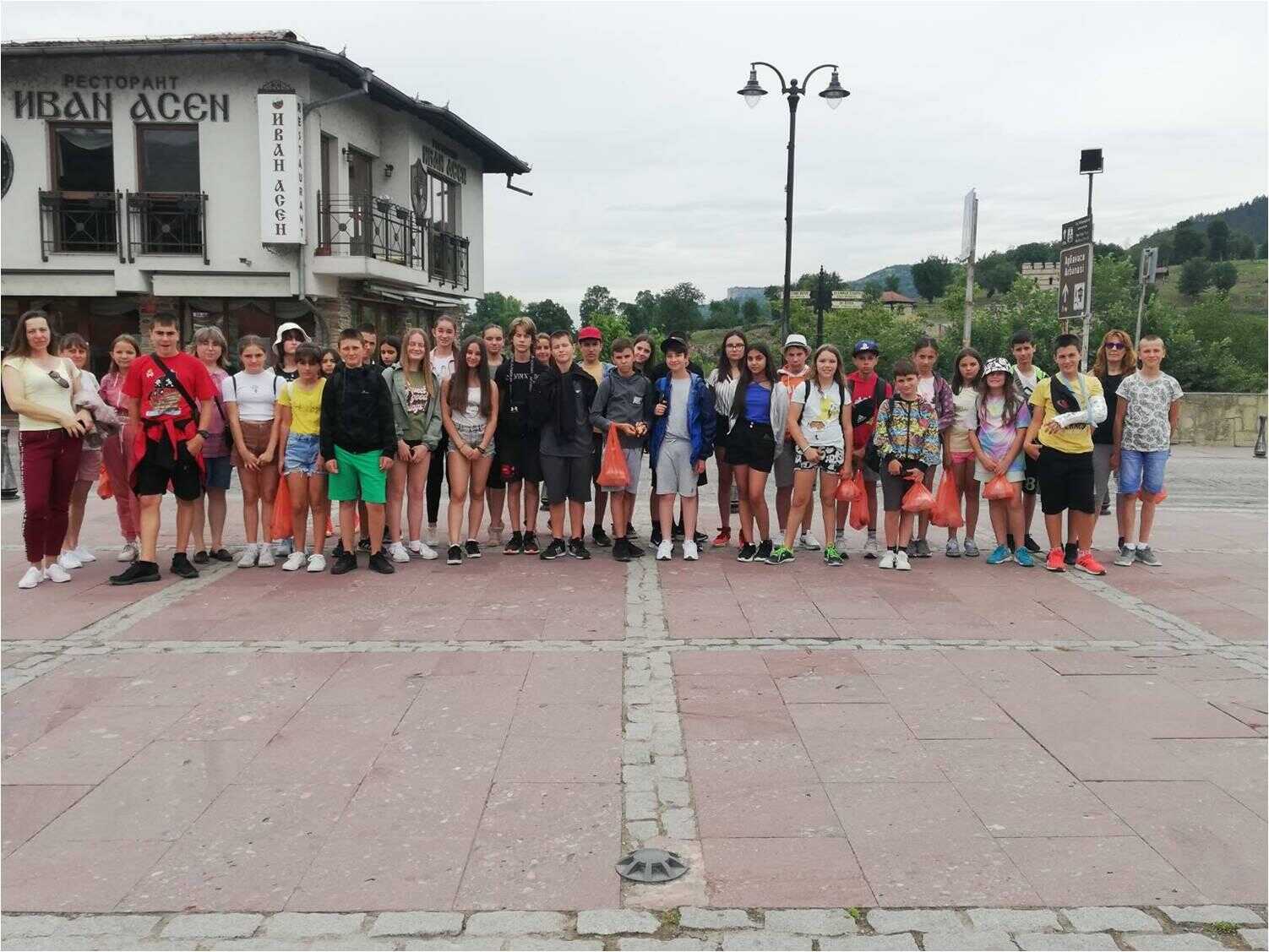 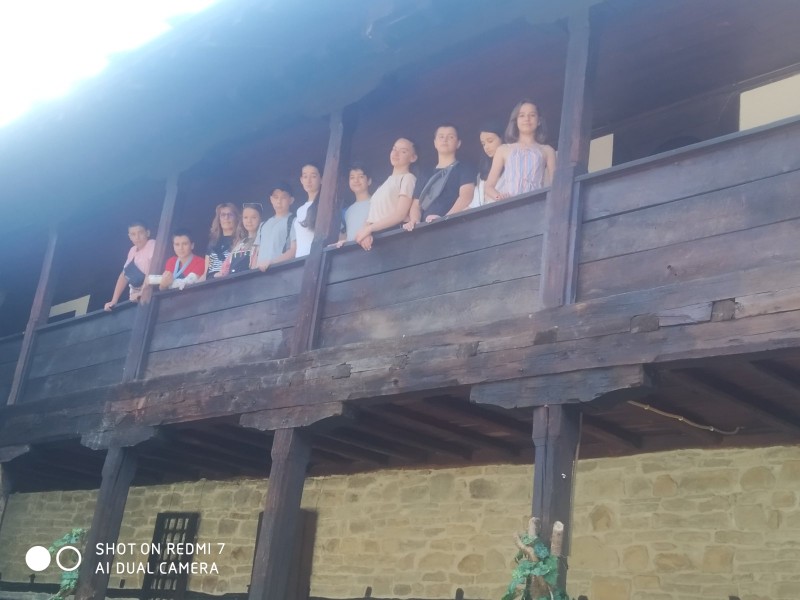 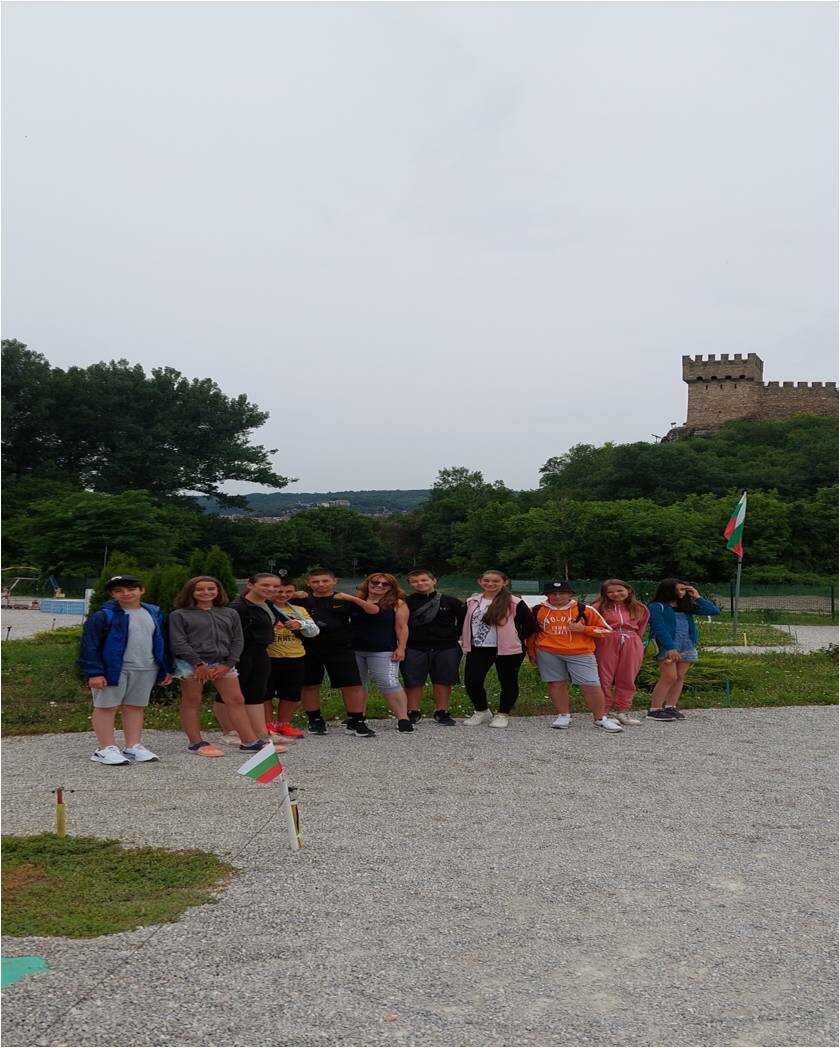 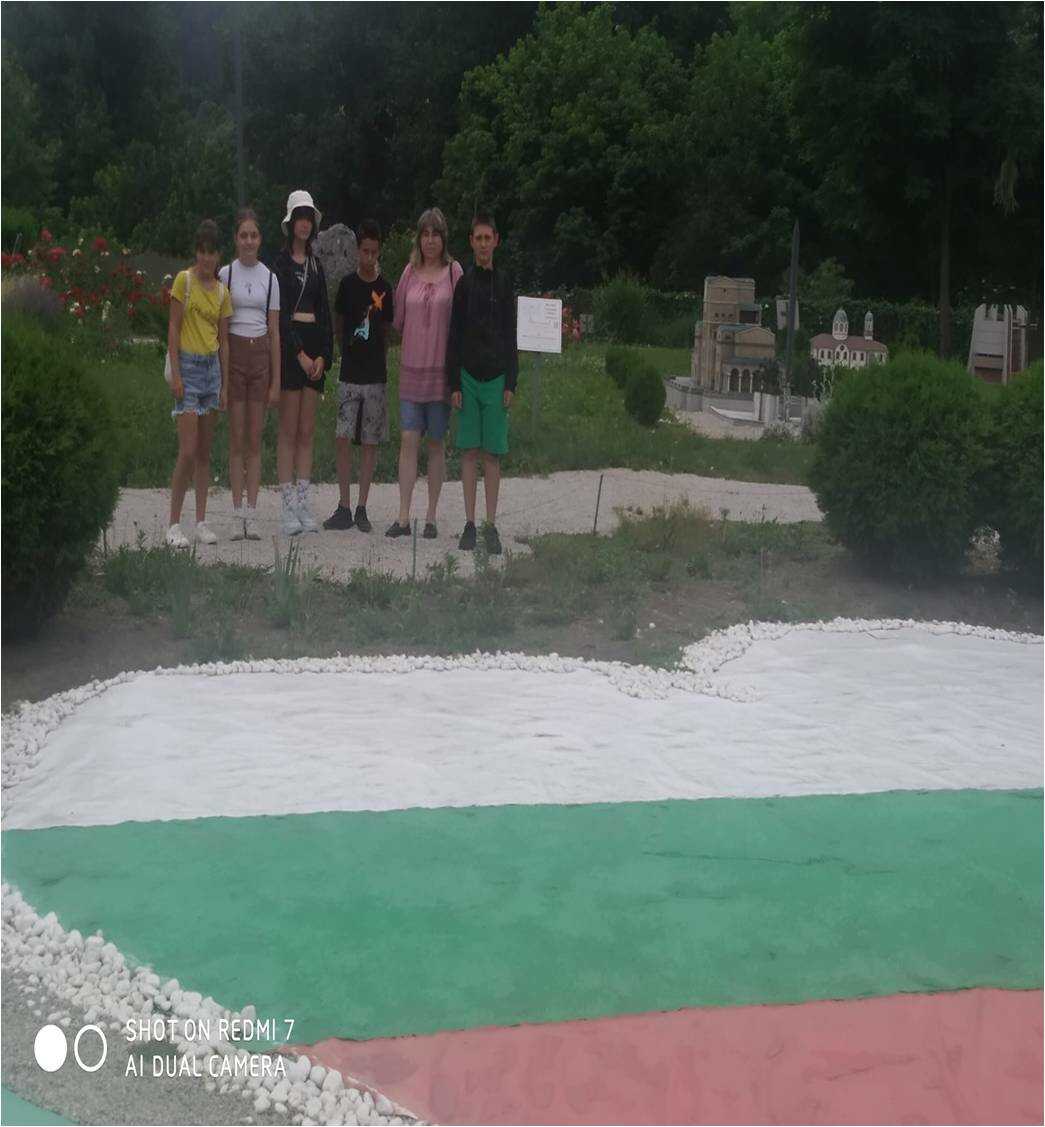 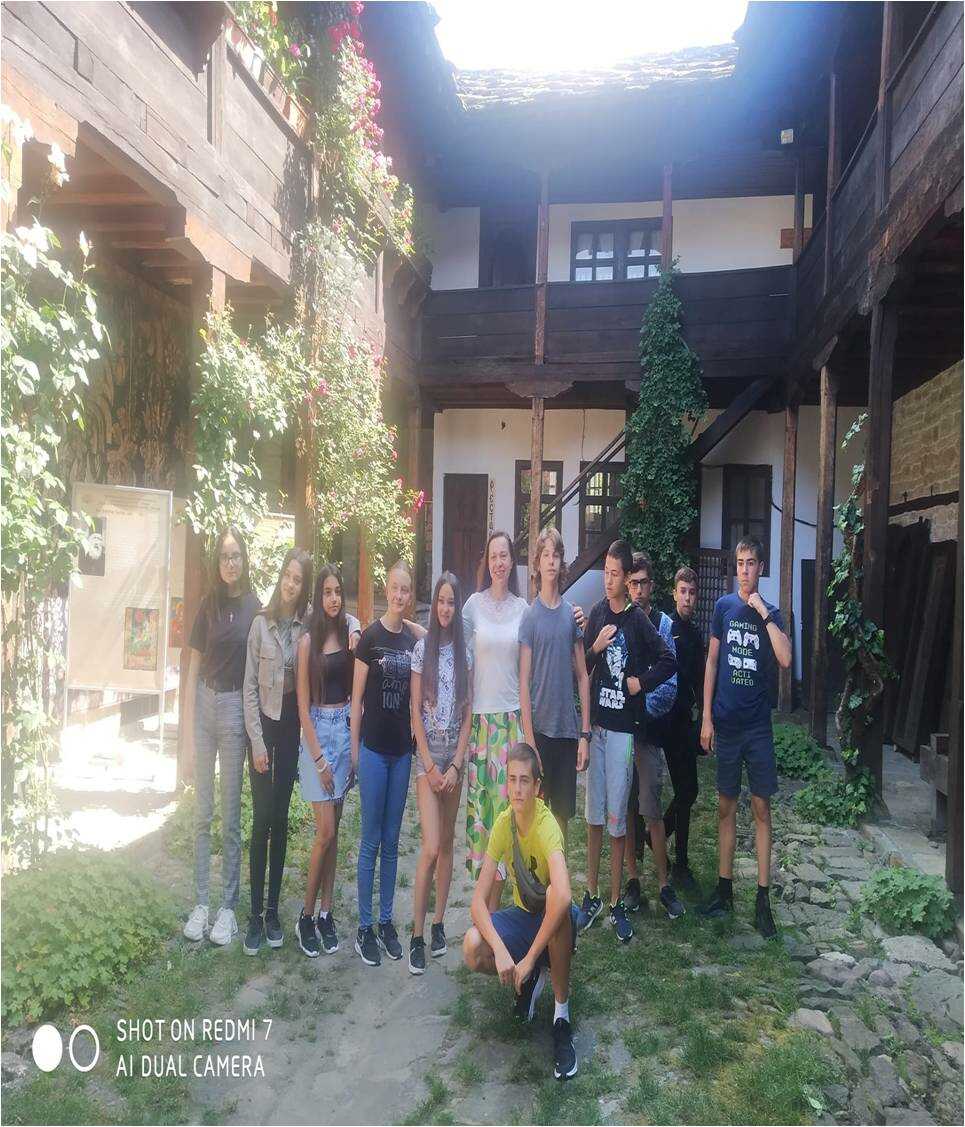 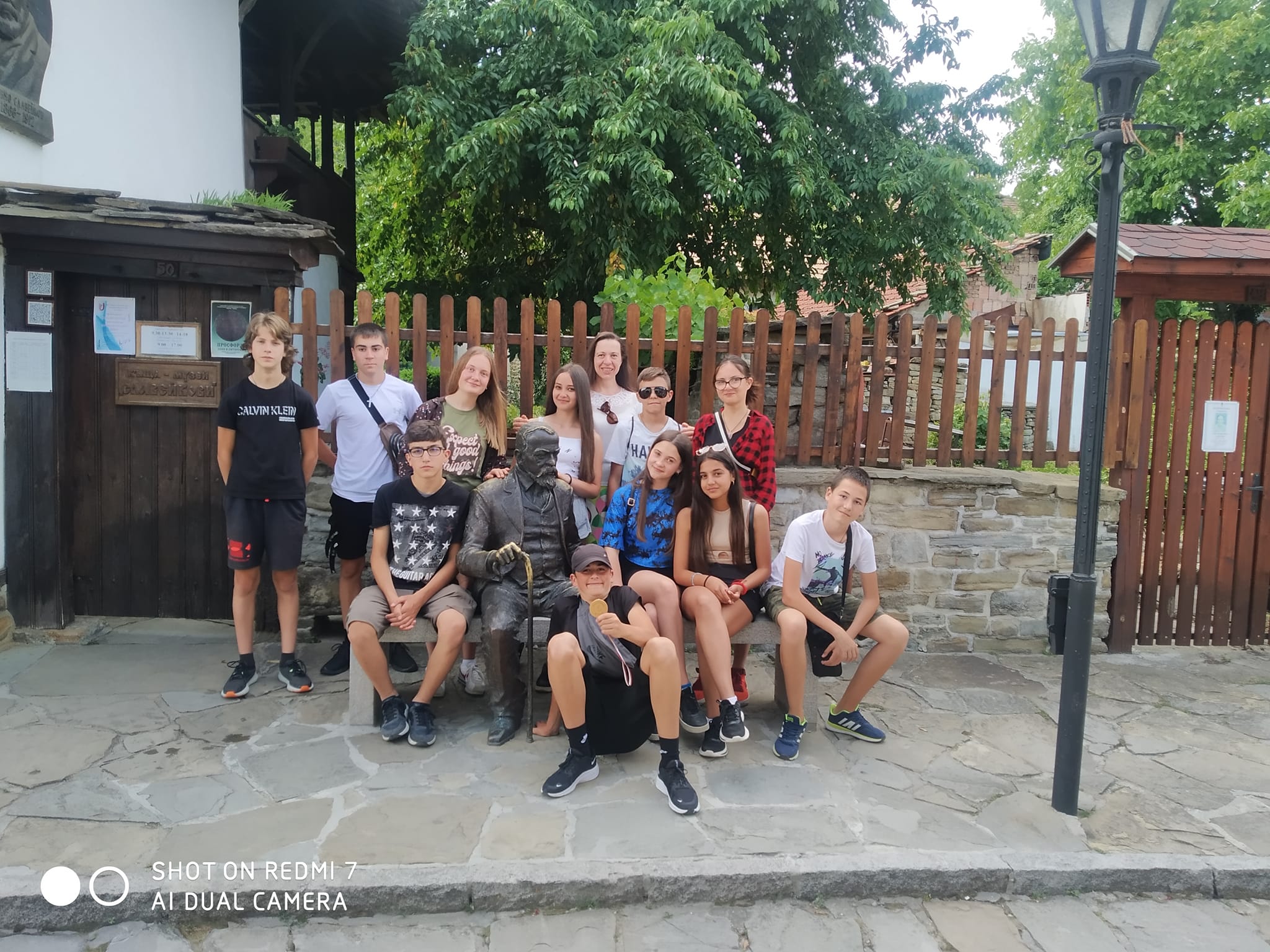 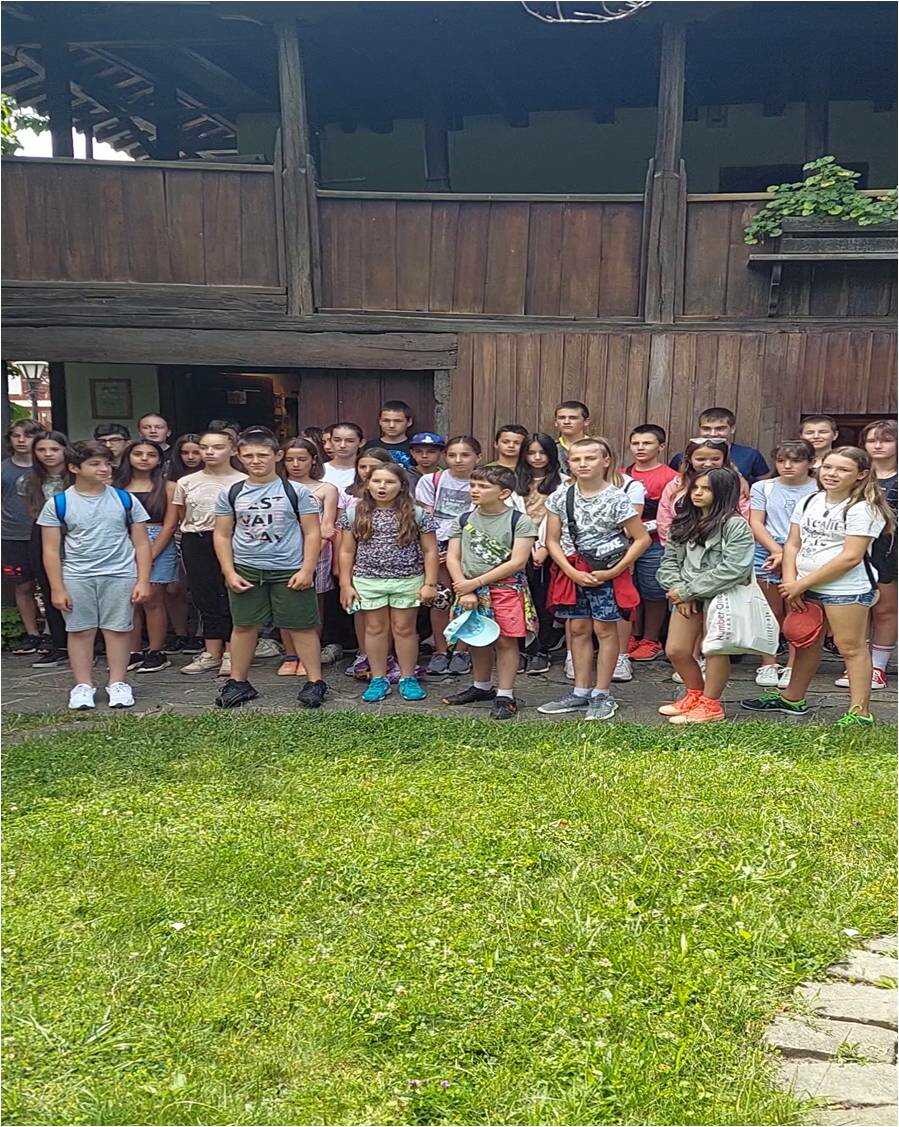 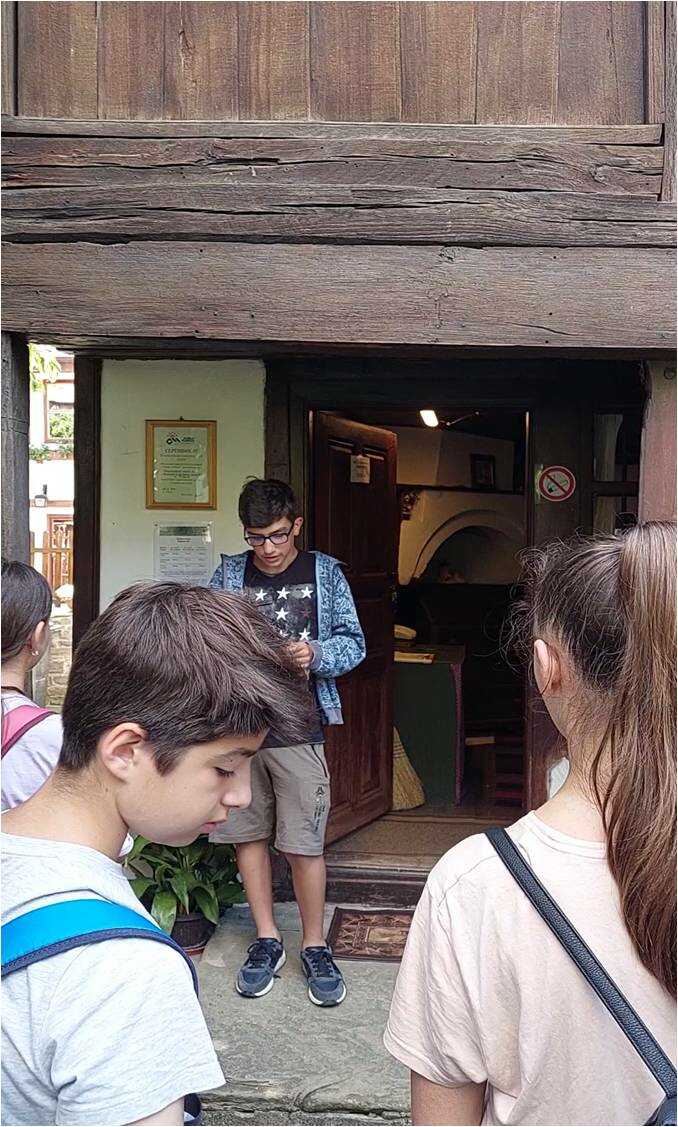 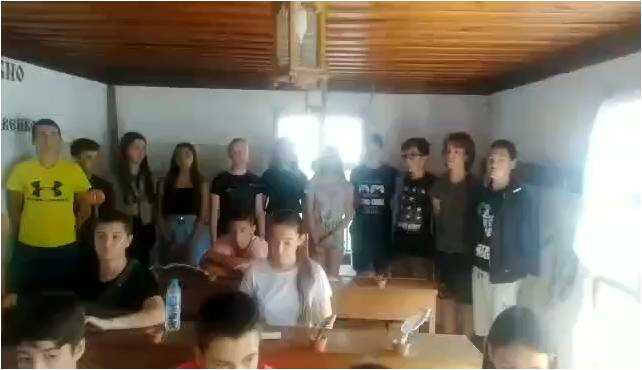 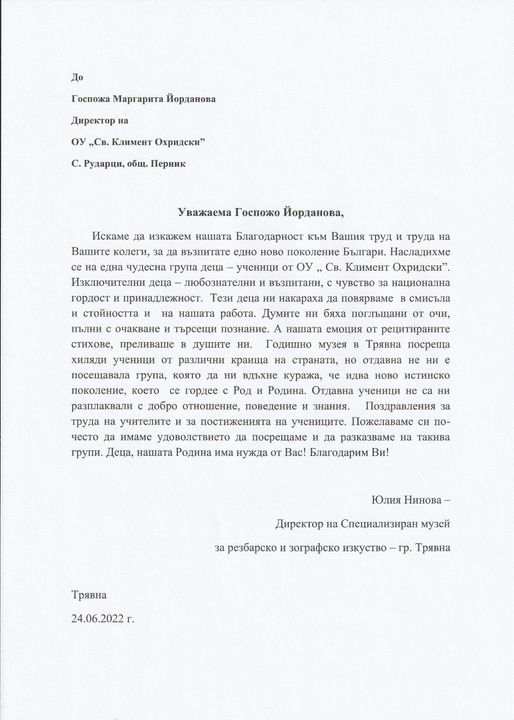 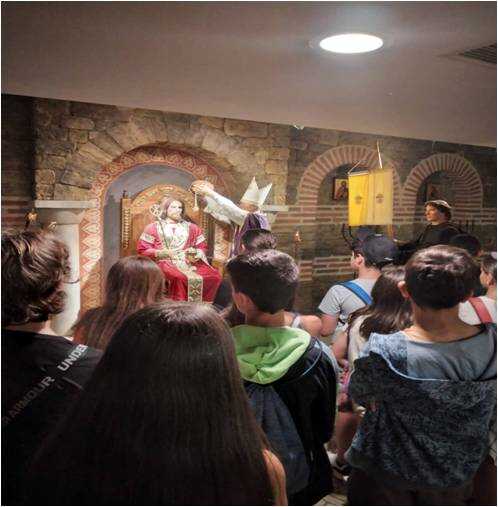 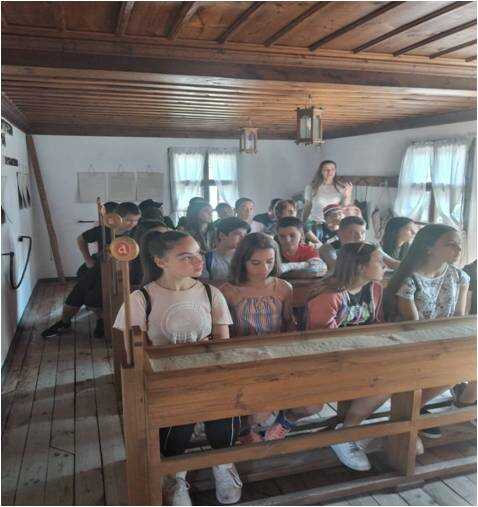 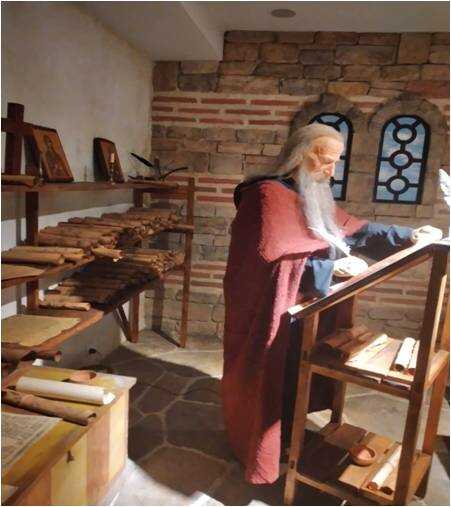 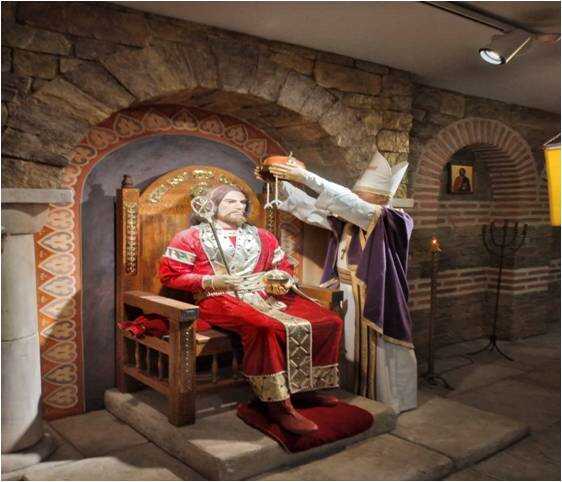 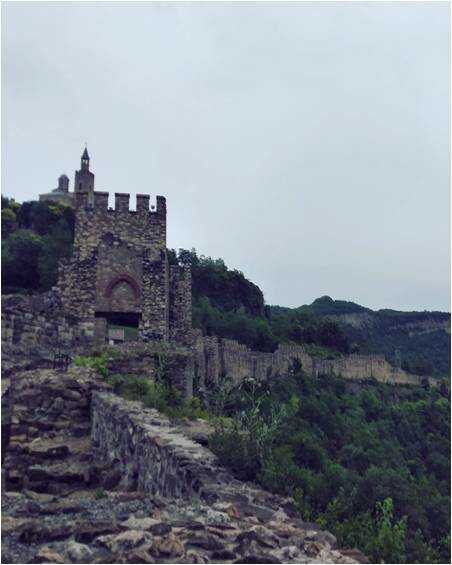 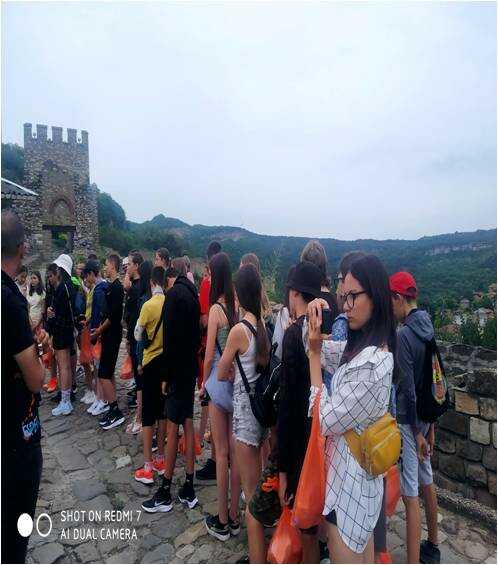 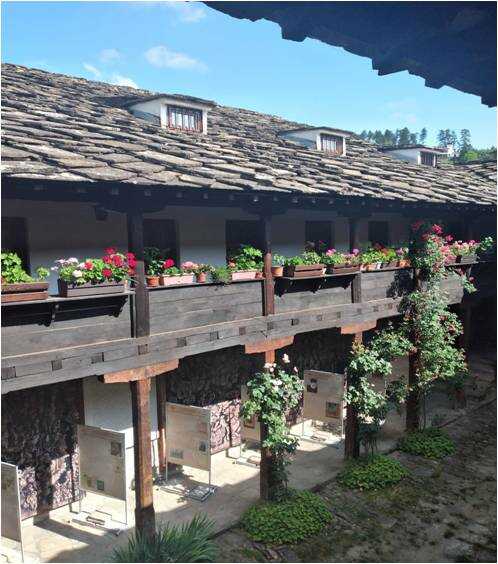